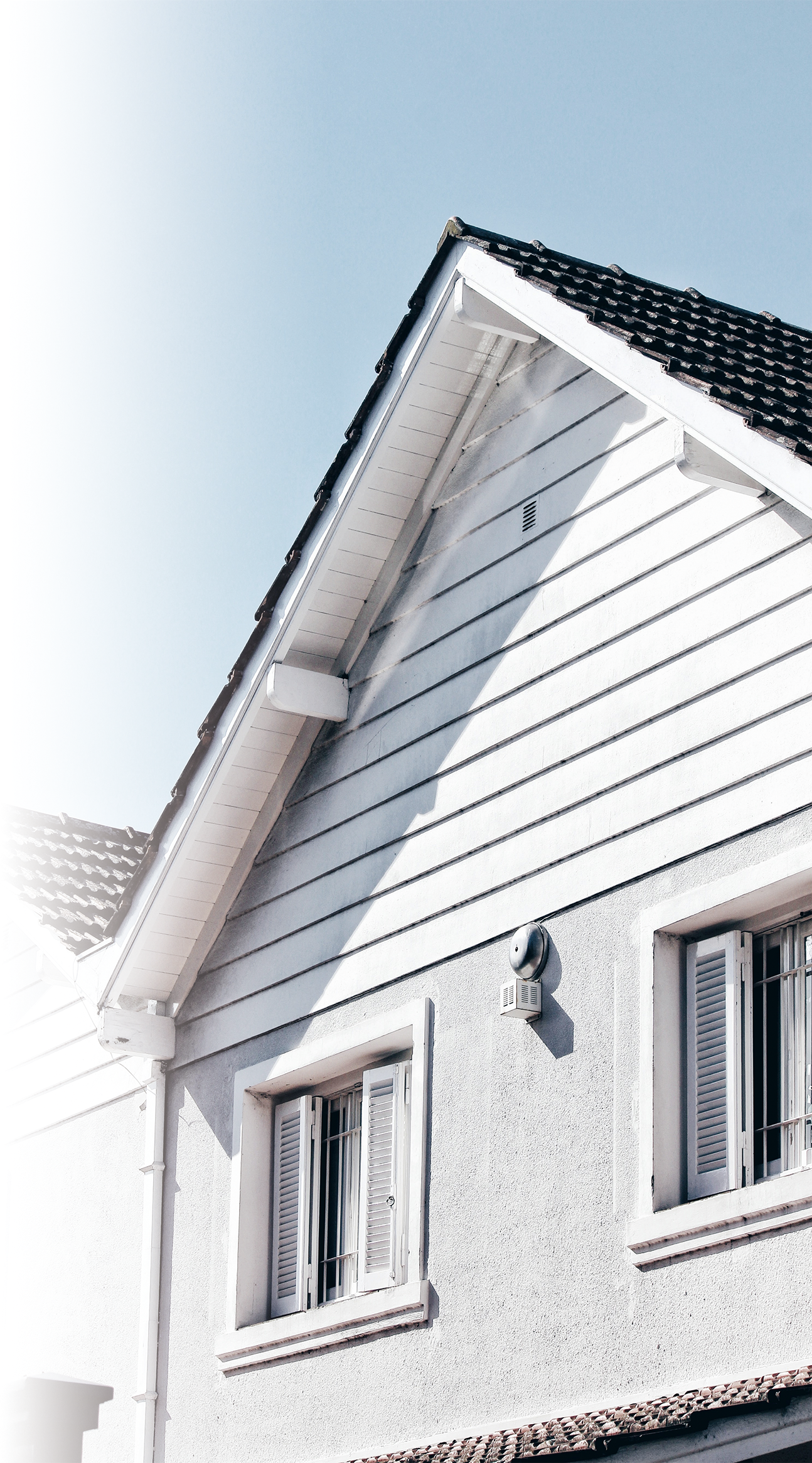 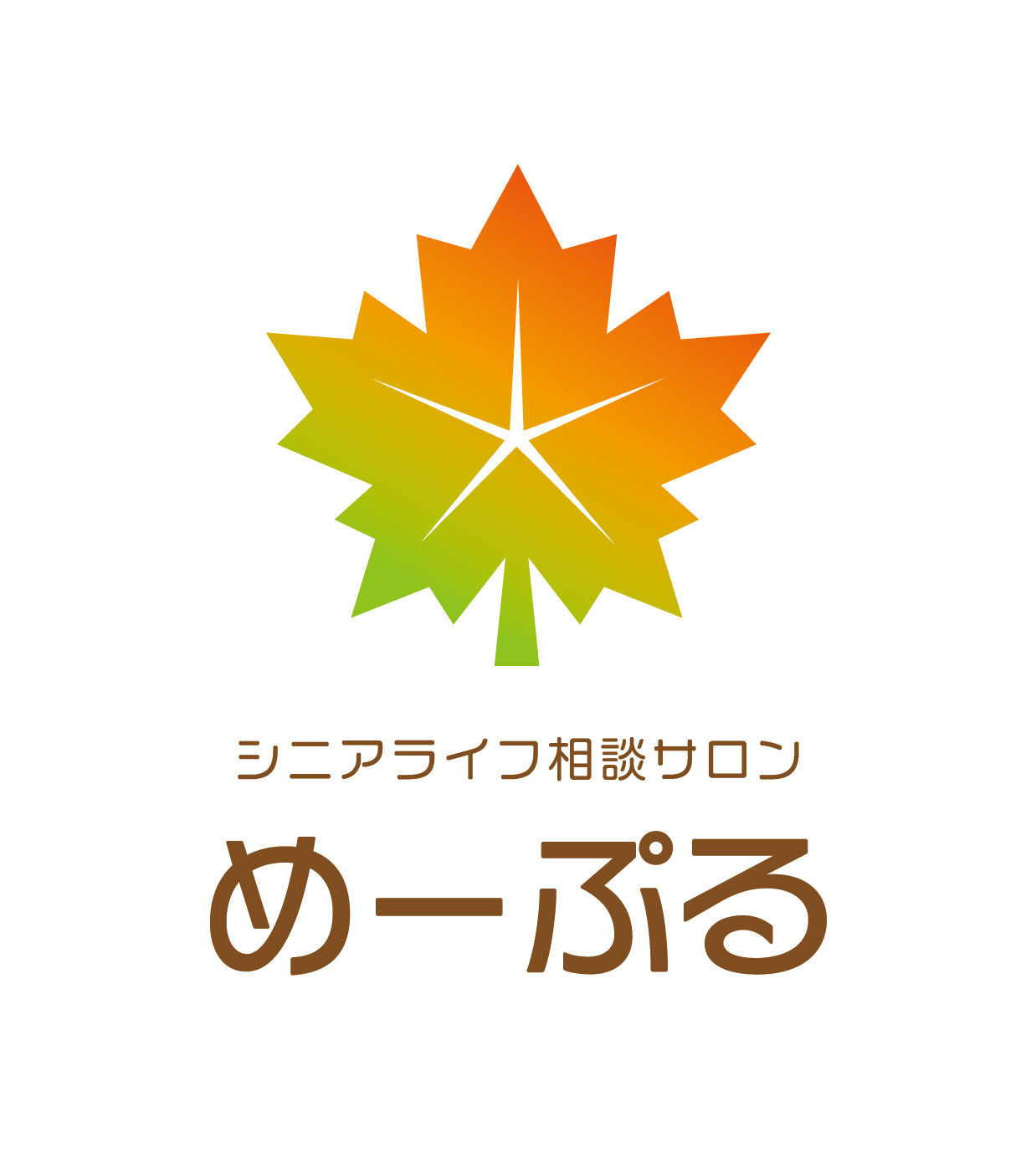 ～シニアライフカウンセラーがこっそり教える～
知らないと損をする不動産売却7つのポイント
2023/○○/○○
講師：○○○○
講師紹介　〇〇　〇〇
Copyright©一般社団法人　シニアライフカウンセラー協会
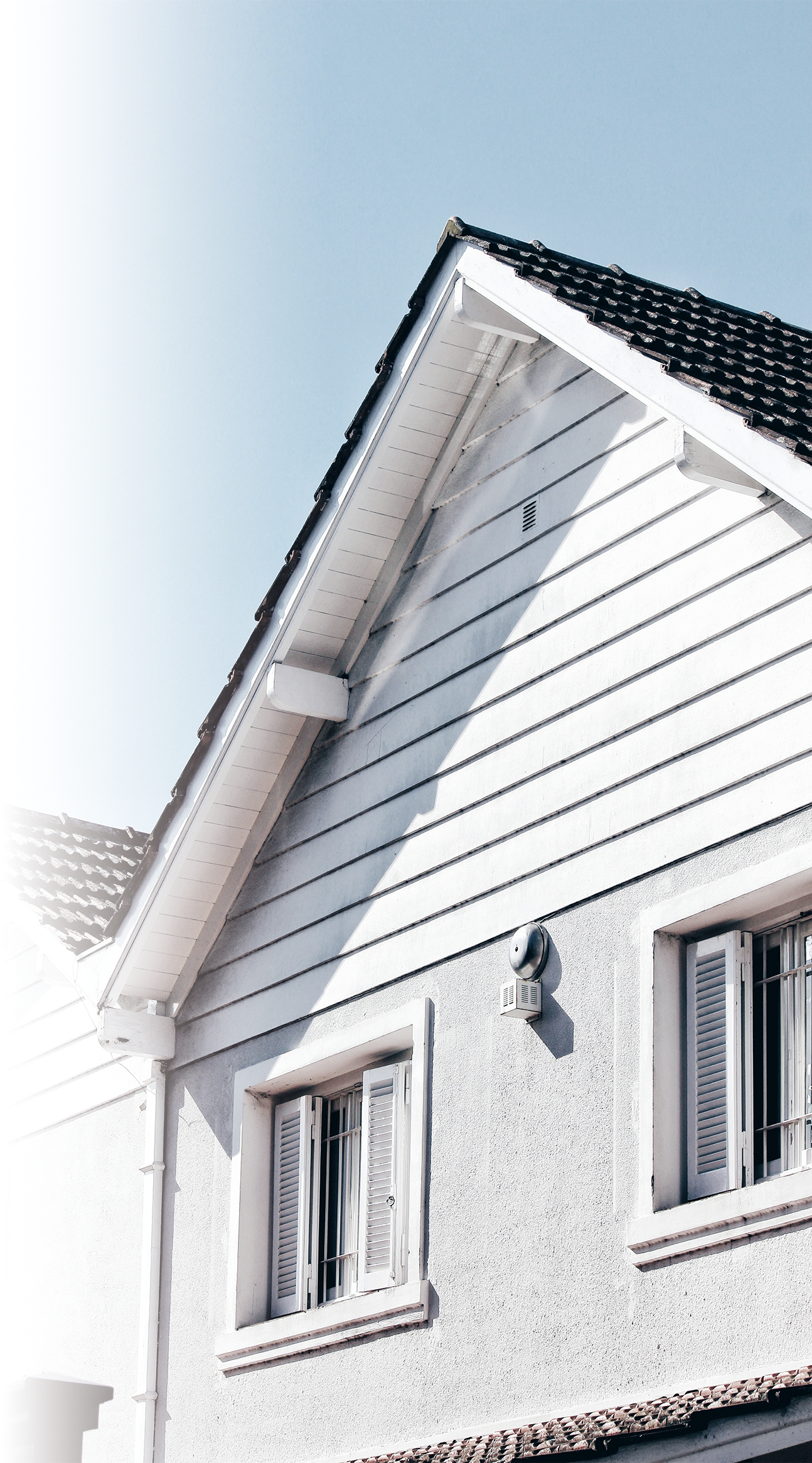 不 動産と終活のお悩み解決パートナー
松本 直之
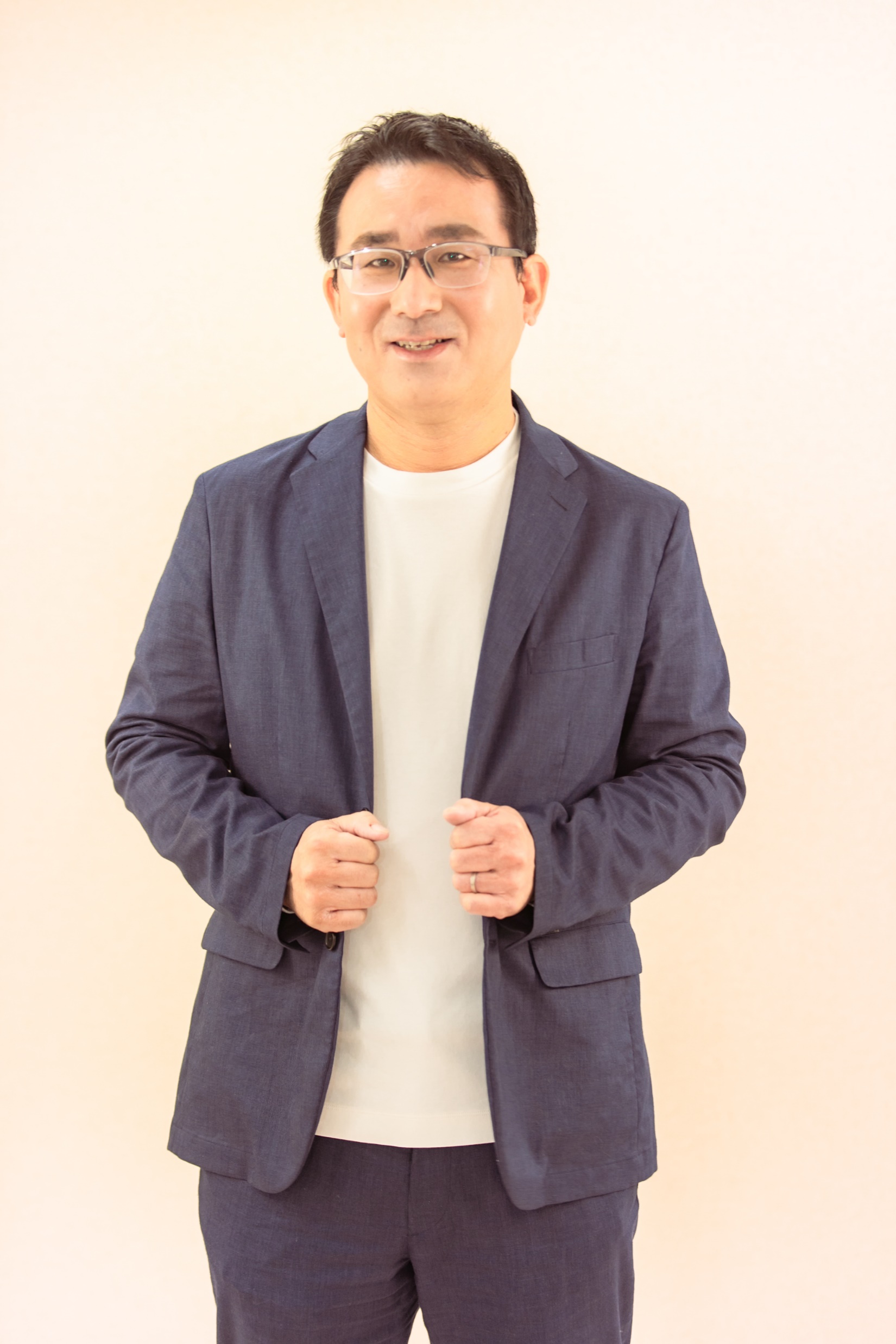 宅地建物取引士・FP・賃貸不動産経営管理士シニアライフカウンセラー上級1972年群馬県太田市生まれ、横浜市神奈川区在住。
－－－経歴・これまでの活動内容－－－

　積水ハウス（株）に24年間勤務。在籍中は相続対策を目的とした建築を税理士と共に取り組み、300棟の実績を残す。
2020年積水ハウスを退社後、株式会社スリーウェイズを設立。24年間の不動産・住宅業界の経験を活かしつつ、現在は『不誠実な不動産会社に騙される人を無くし、お客様を幸せに導く』ことを志として活動している。
　また、妻が税理士のため、『不動産×税務』の相談がワンストップで出来る事が最大の強みである。ちょっと胡散臭いと思われがちな不動産業界で、『本当のことを教えてくれる不動産屋』として日本一誠実な宅建士を目指している。

　2021年に一般社団法人相続終活サポート協会を立ち上げており、身元保証、日常生活サポート、死後事務委任など、シニアとその家族のお困りごとをワンストップで解決するシニアライフ相談サロンめーぷるを運営している。

　現在は、YouTubeチャンネル「相続不動産と終活の悩み解決チャンネル」を運営中！チャンネル登録をお願いします！
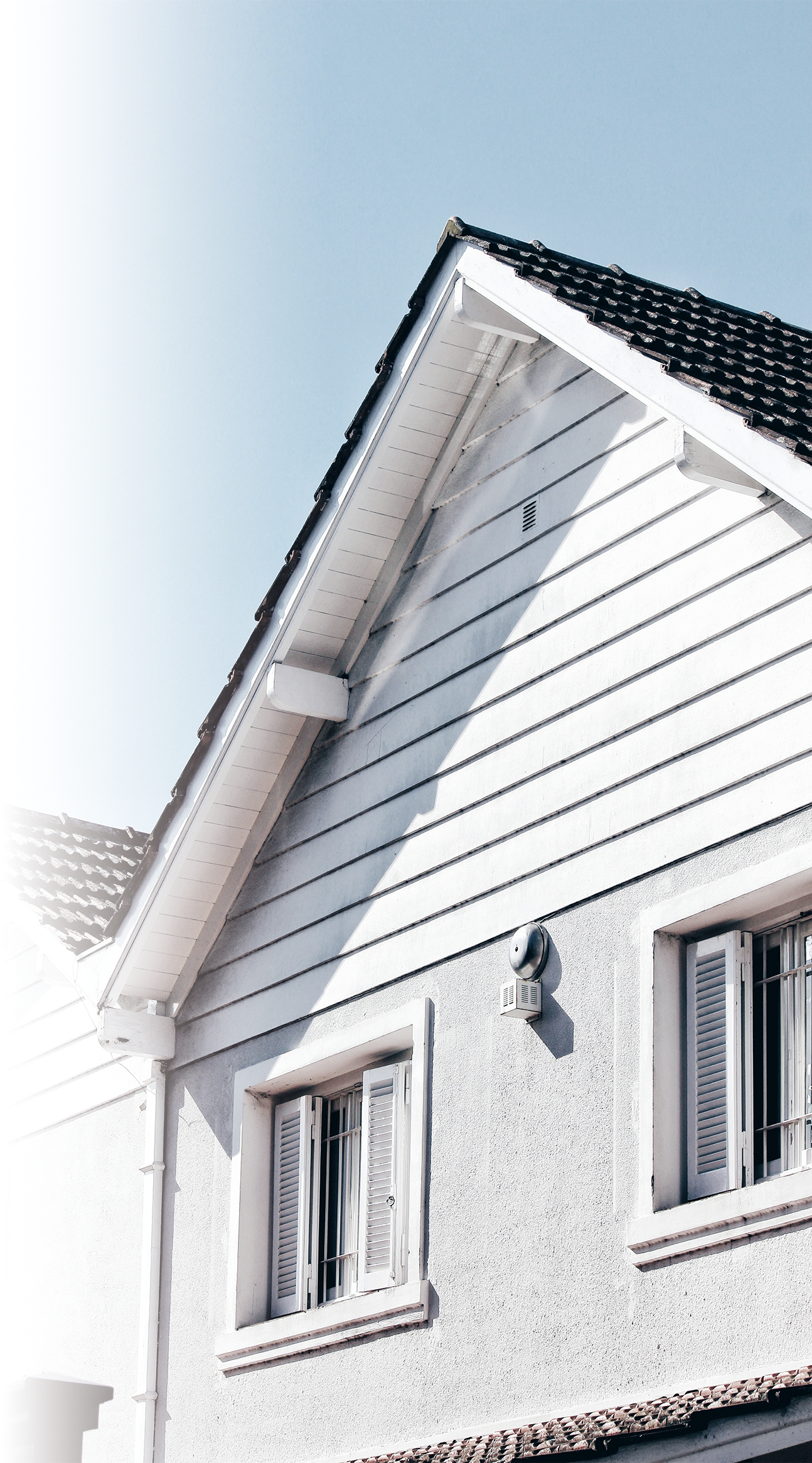 不 動産売却7つのポイント
　　　　　その前に
「その不動産会社は何が得意？」
不動産業
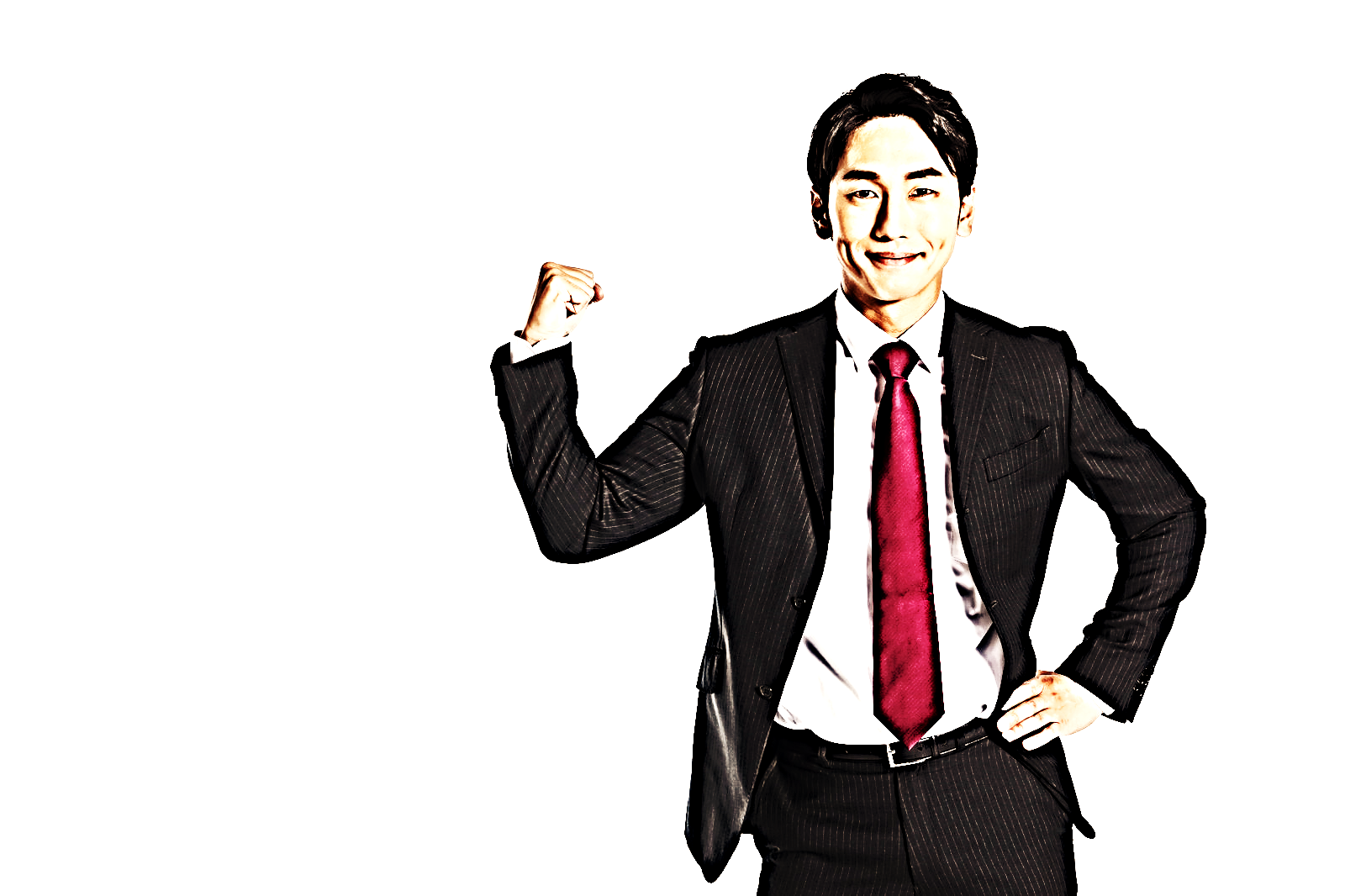 全国34万社
宅建業社
全国12万社
不動産賃貸
不動産管理
不動産仲介
不動産売買
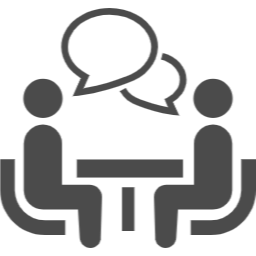 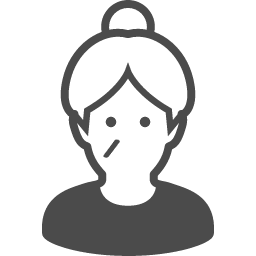 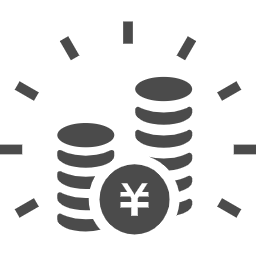 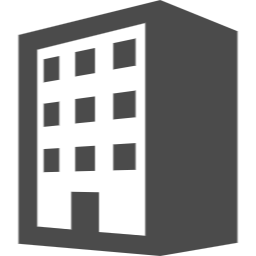 不動産を貸し出す大家
　　　　　（オーナー）
不動産の買取・販売
不動産の買主・売主マッチング
マンション・アパート等の管理
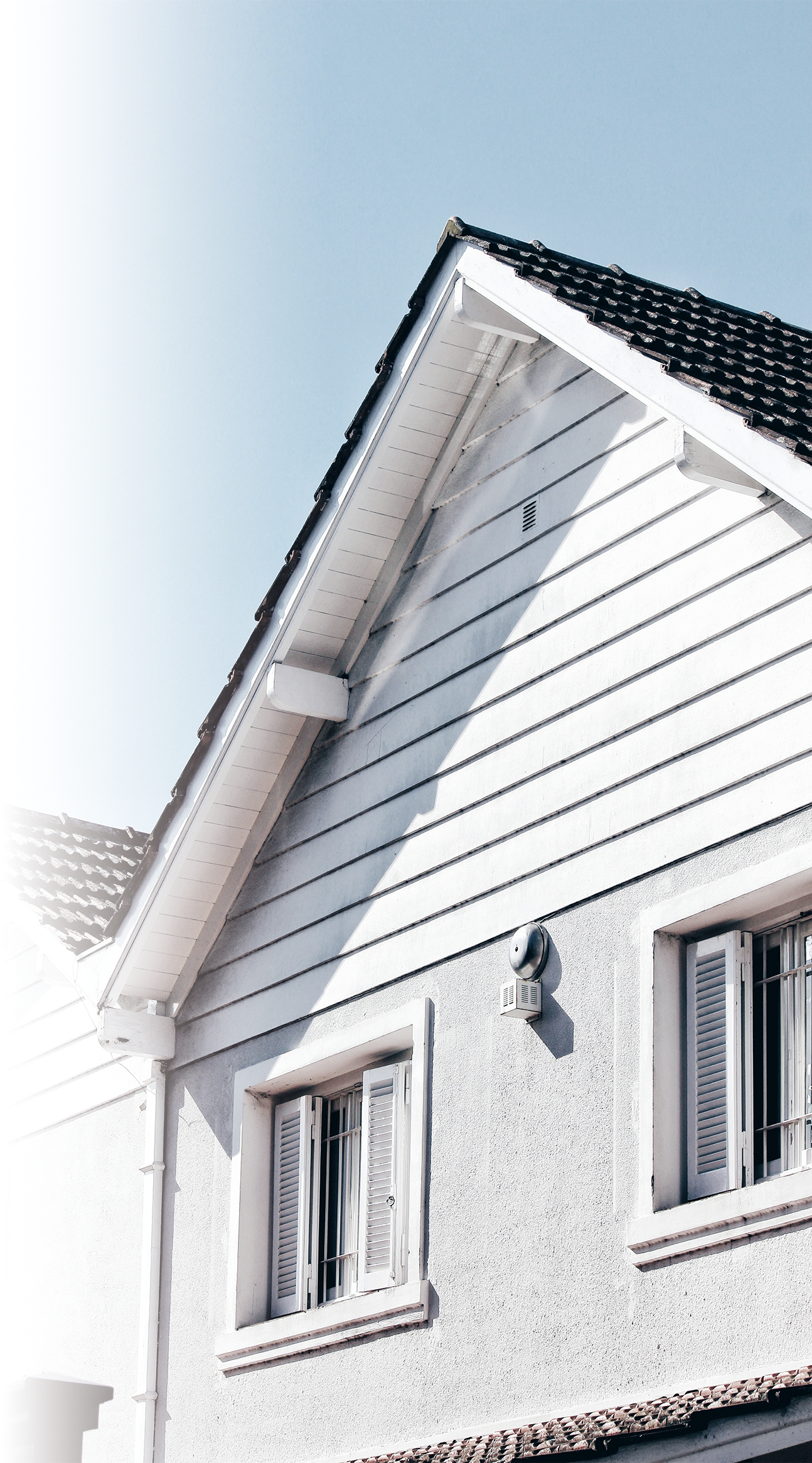 不 動産売却7つのポイント
　　　　　その前に
「媒介の種類で売れる速度も変わる」
一般媒介契約
専任媒介契約
専属専任媒介契約
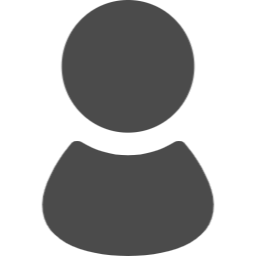 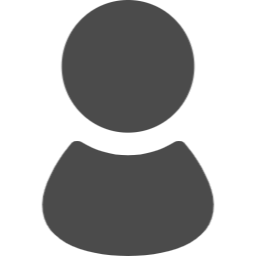 不動産会社
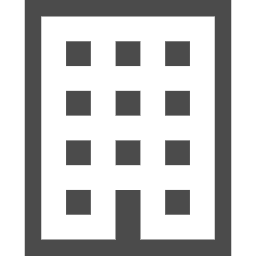 売主
売主への販売状況報告義務。
レインズへの登録義務
売主
複数の不動産会社に依頼できる
不動産1社のみに売却を依頼
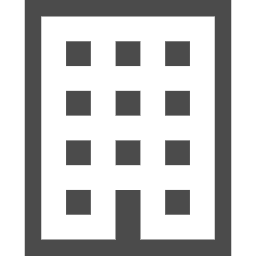 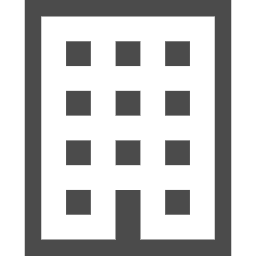 媒介契約締結後5日以内にレインズへ登録。
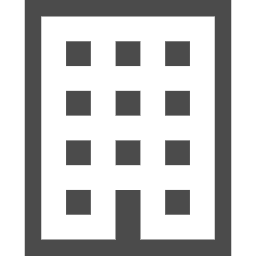 媒介契約締結後7日以内にレインズへ登録。
B社
C社
A社
レインズへの登録は任意。
不動産会社から売主への報告義務なし。
売主の自己発見取引は可能。
不動産会社から売主へ販売状況を2週間に一回以上報告。
不動産会社から売主へ販売状況を1週間に一回以上報告。
売主の自己発見取引は可能。
売主の自己発見取引は不可。
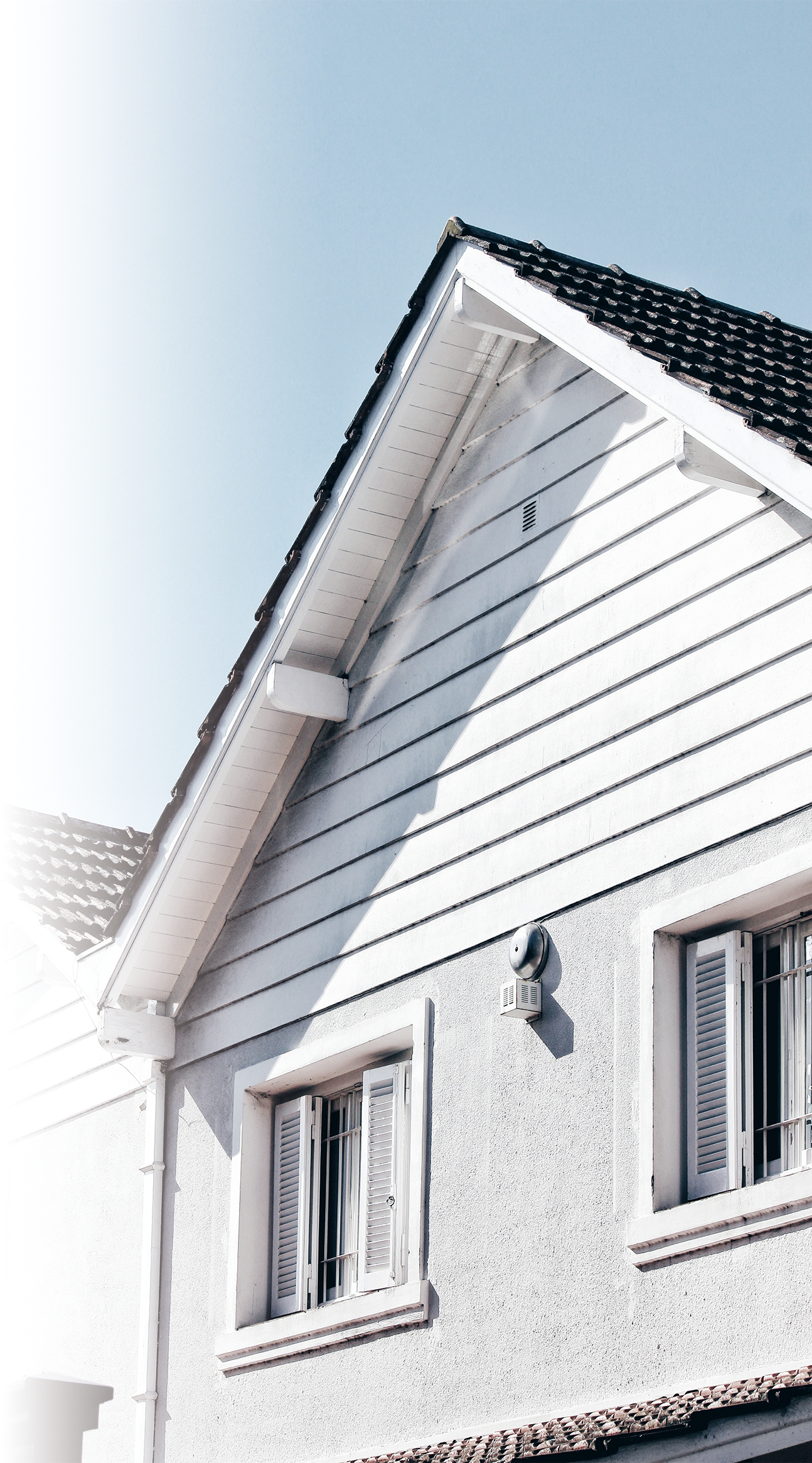 不 動産売却7つのポイント
　　　　　その❶
「不動産の相場を知る事」
売却査定＝売れる価格ではない！　
一般的に言うところの売却査定とは、車などの査定とは違う💦
【ここがポイント💡】
買取り査定＝売れる価格（不動産会社が買い取る価格）
メリット
デメリット
【デメリット】
一般的にエンドのお客様に売却するよりも２～３割は安くなる
【メリット】
価格が確定する
早期売買ができる
契約不適合責任（瑕疵担保責任）が免除される
近隣などに売却を知られにくい
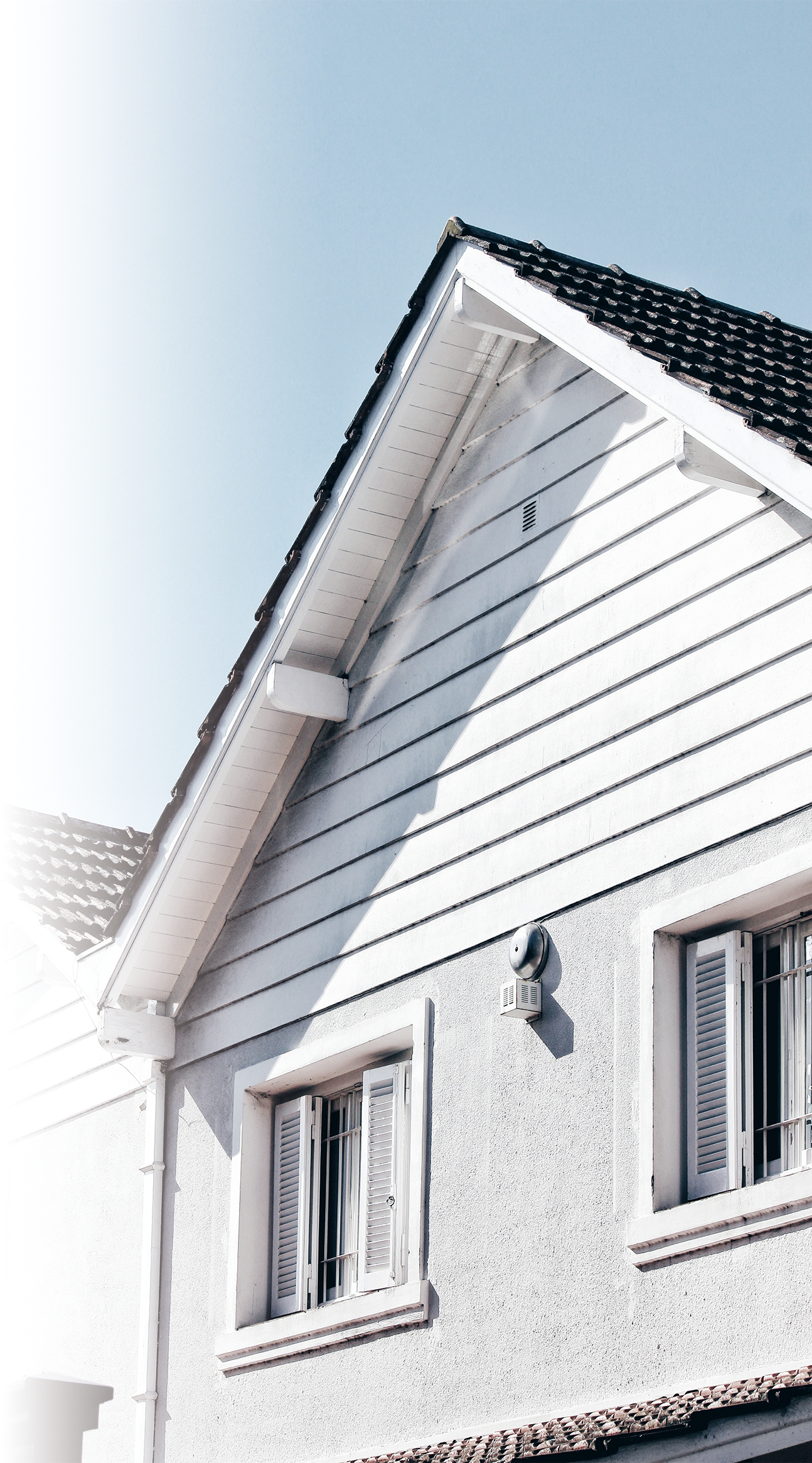 不 動産売却7つのポイント
　　　　　その❷
「不動産会社を査定価格の価格の高さだけで選ばない！！」
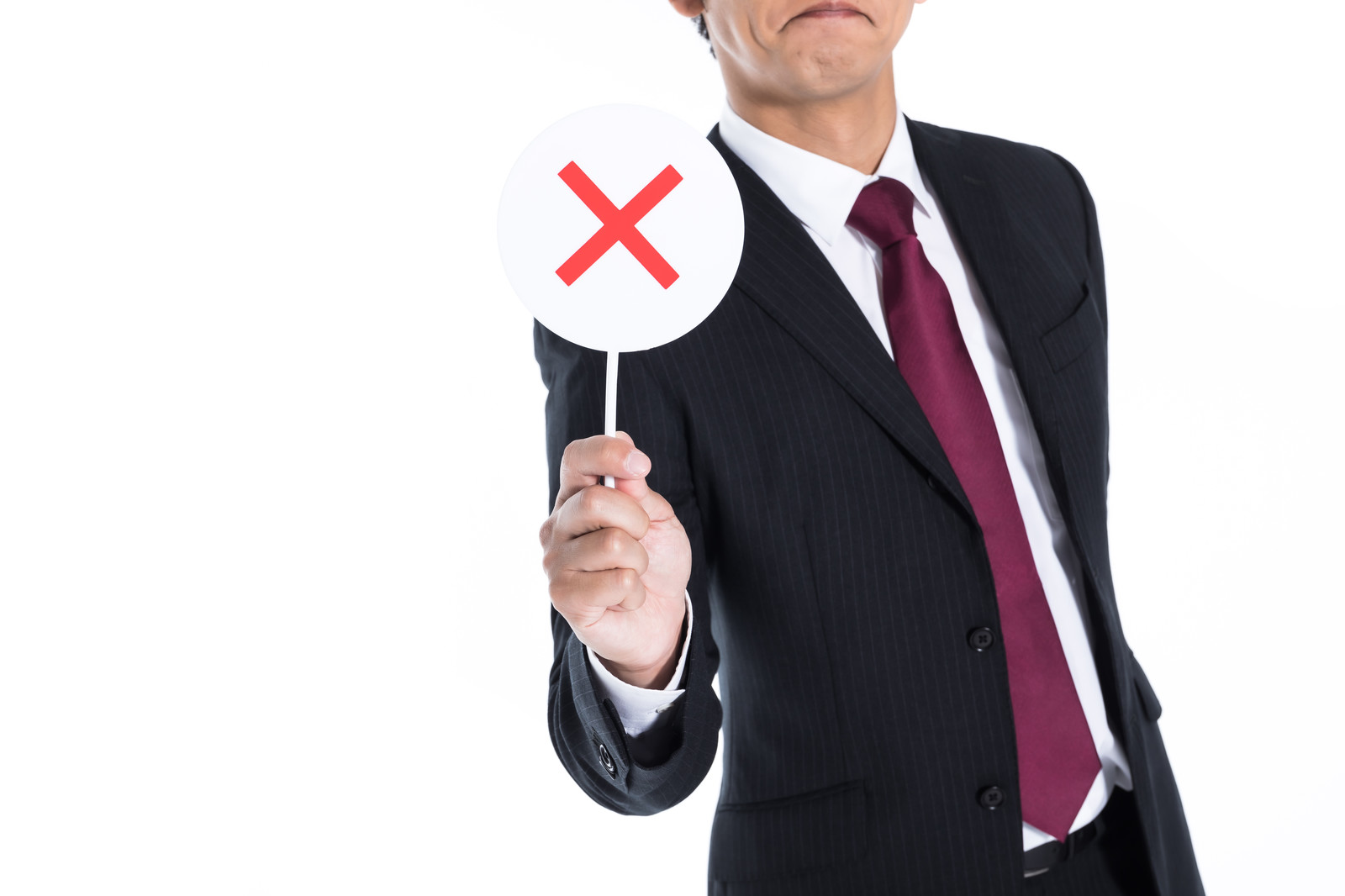 高取りに注意！！
複数の不動産業者に査定を依頼することは大事！
だが、、、中には専任媒介契約を取りたいがための
売れないような高い査定をだす業者がいます！
【ここがポイント💡】
価格よりも大事なのは、査定を導きだした　根拠　です！
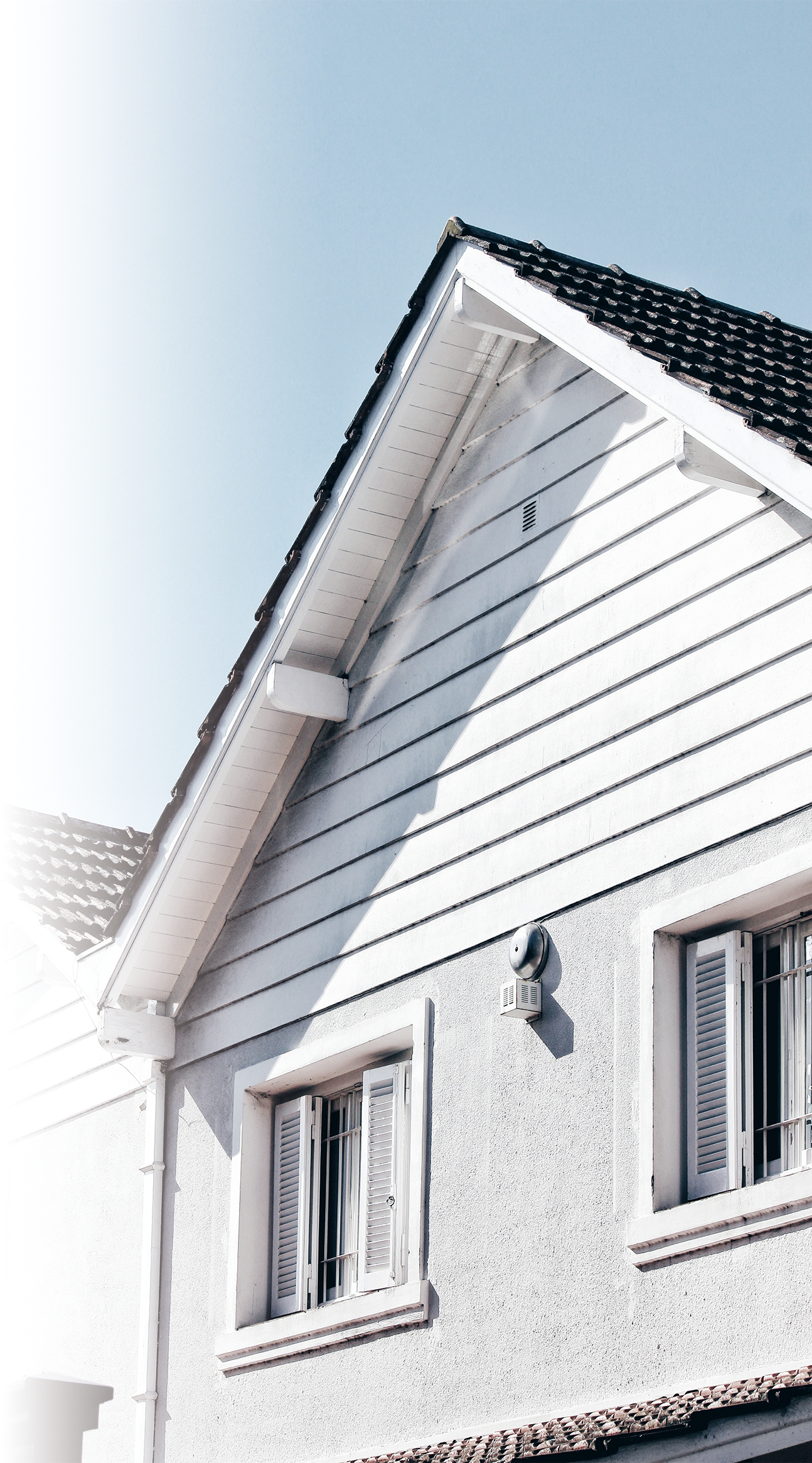 不 動産売却7つのポイント
　　　　　その❸
「仲介手数料やオプションサービスにつられない！！」
仲介手数料半額やタダってホントにお得？？
》その他、クリーニング、リペア、プロカメラマン撮影などサービスもある
【ここがポイント💡】
どんなに値引き・サービスして貰っても、一番大事な売却価格が
安くなってしまっては元も子もないです💦
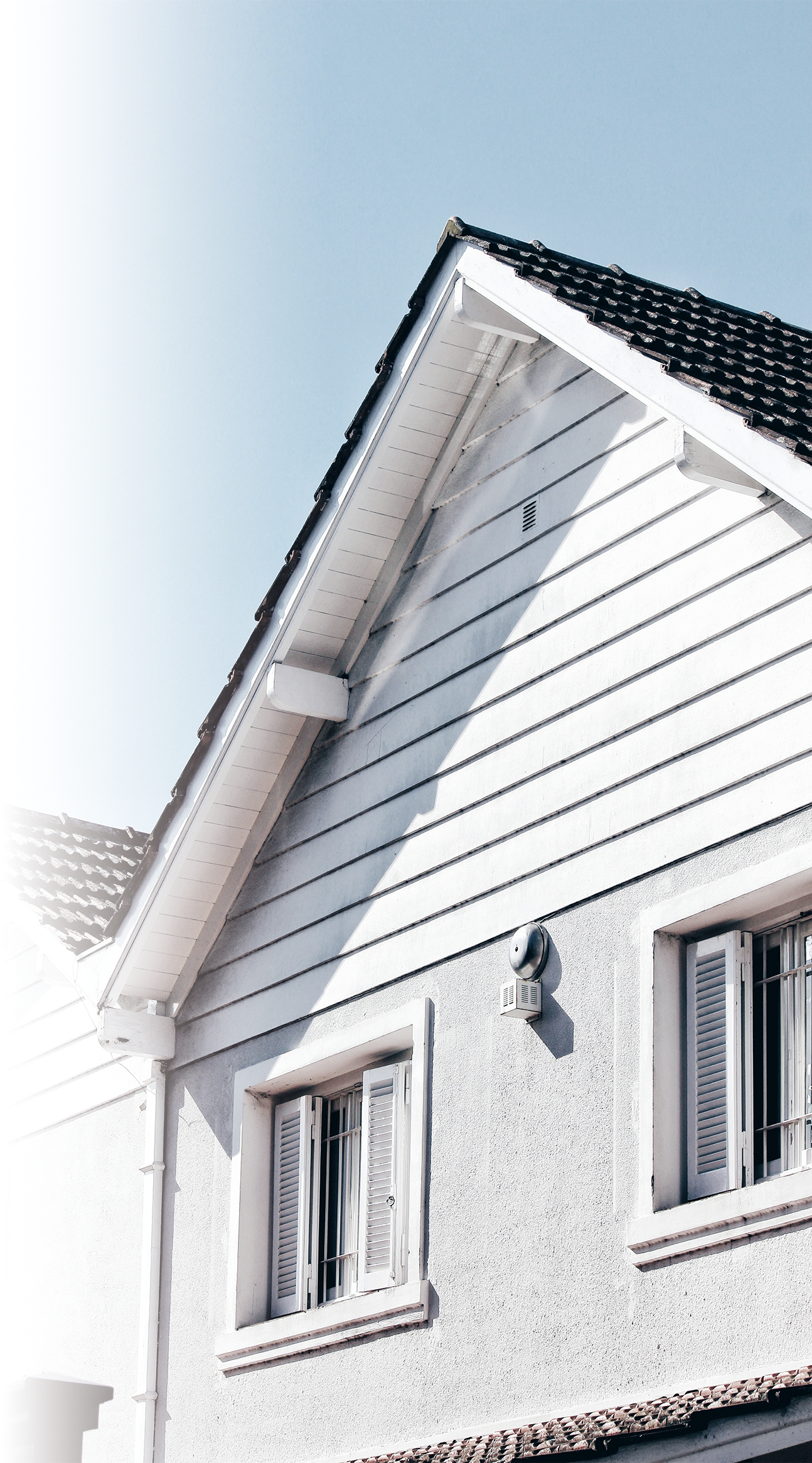 不 動産売却7つのポイント
　　　　　その❹
「囲い込みに注意！」
大手不動産会社の汚い囲い込みの事実
不動産＝大事な資産＝大手が安心という構図が出来ています！
囲い込みの手法（例）
一般媒介契約にして、レインズに掲載しない　　　　　　　　　　　　（レインズ登録証明書を必ず貰うようにすること）
ポータルサイトに先に掲載し、ギリギリまでレインズに掲載せず、レインズに掲載されるまでは他の不動産会社からの問合せには応じない
あらゆる理由をつけて、内見させない（仕事、入院、旅行など）
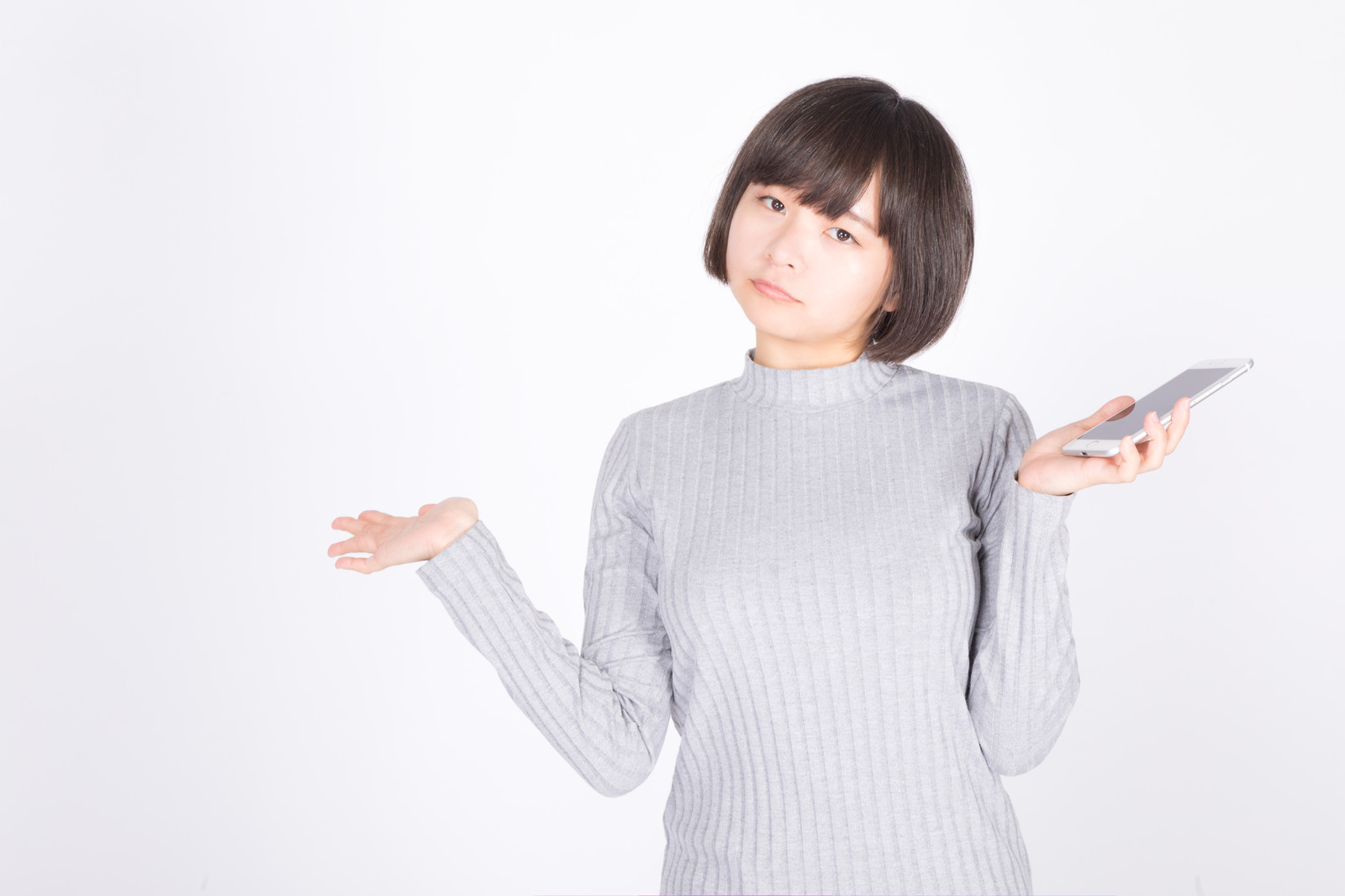 その囲い込みの事実をお客様が知ることはかなり難しい！
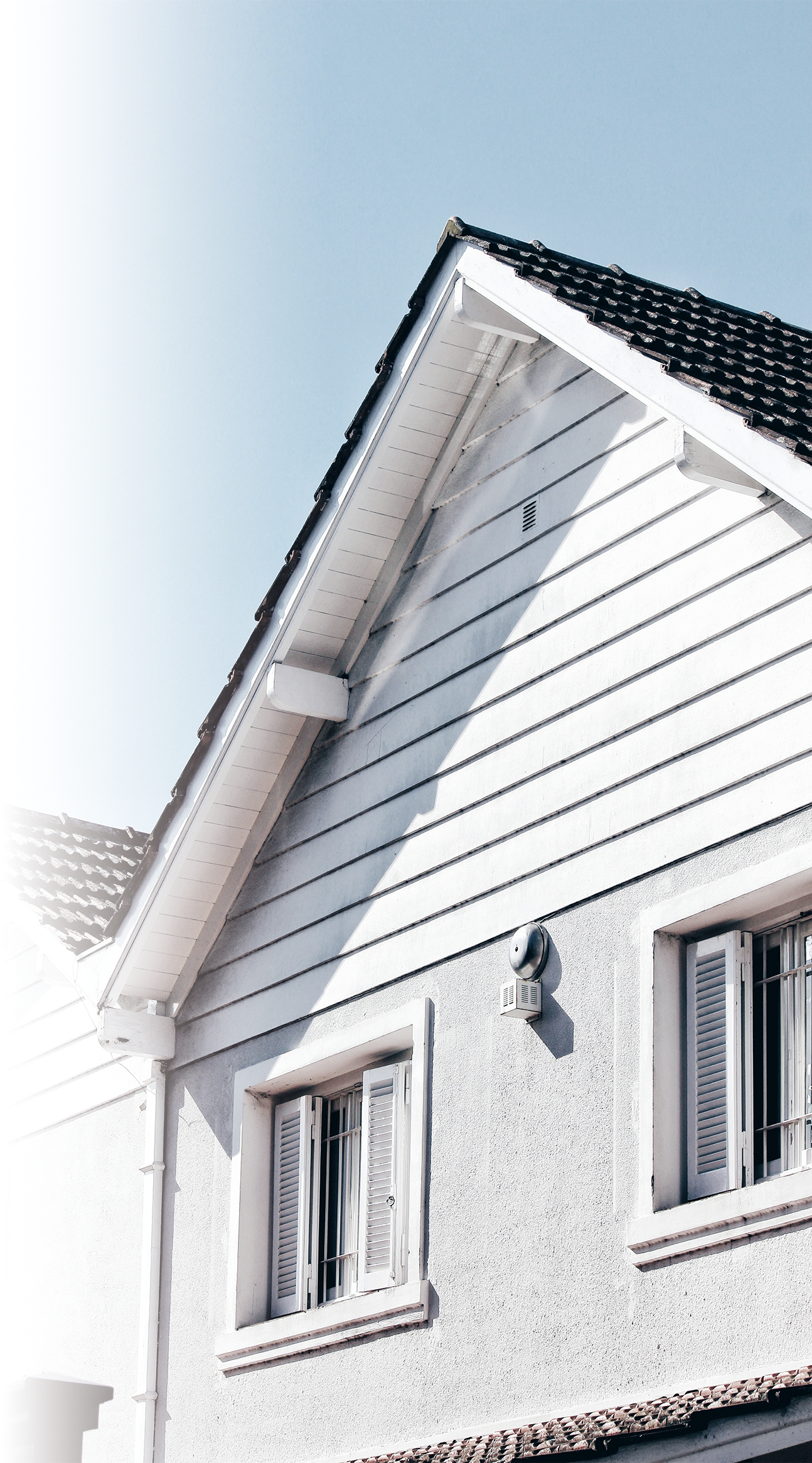 不 動産売却7つのポイント
　　　　　その❺
「不動産売却は売り出しから2週間が勝負！」
時間をかけたら高く売れない、の事実
》よく、お客様から「時間が掛かってもいいので、高く売りたい」という話をされますが、時間を掛ければ掛けるほど、安くなるのが不動産です。
》今の時代は、購入希望者はポータルサイトに自分の希望の条件を入力、登録をしています。自分の条件に合った物件が新規で出れば、タイムリーに知る事ができます。
》2週間で反応が薄い物件は、市場価値と売出し価格が合っていないので、早急に対策を講じる必要があります。
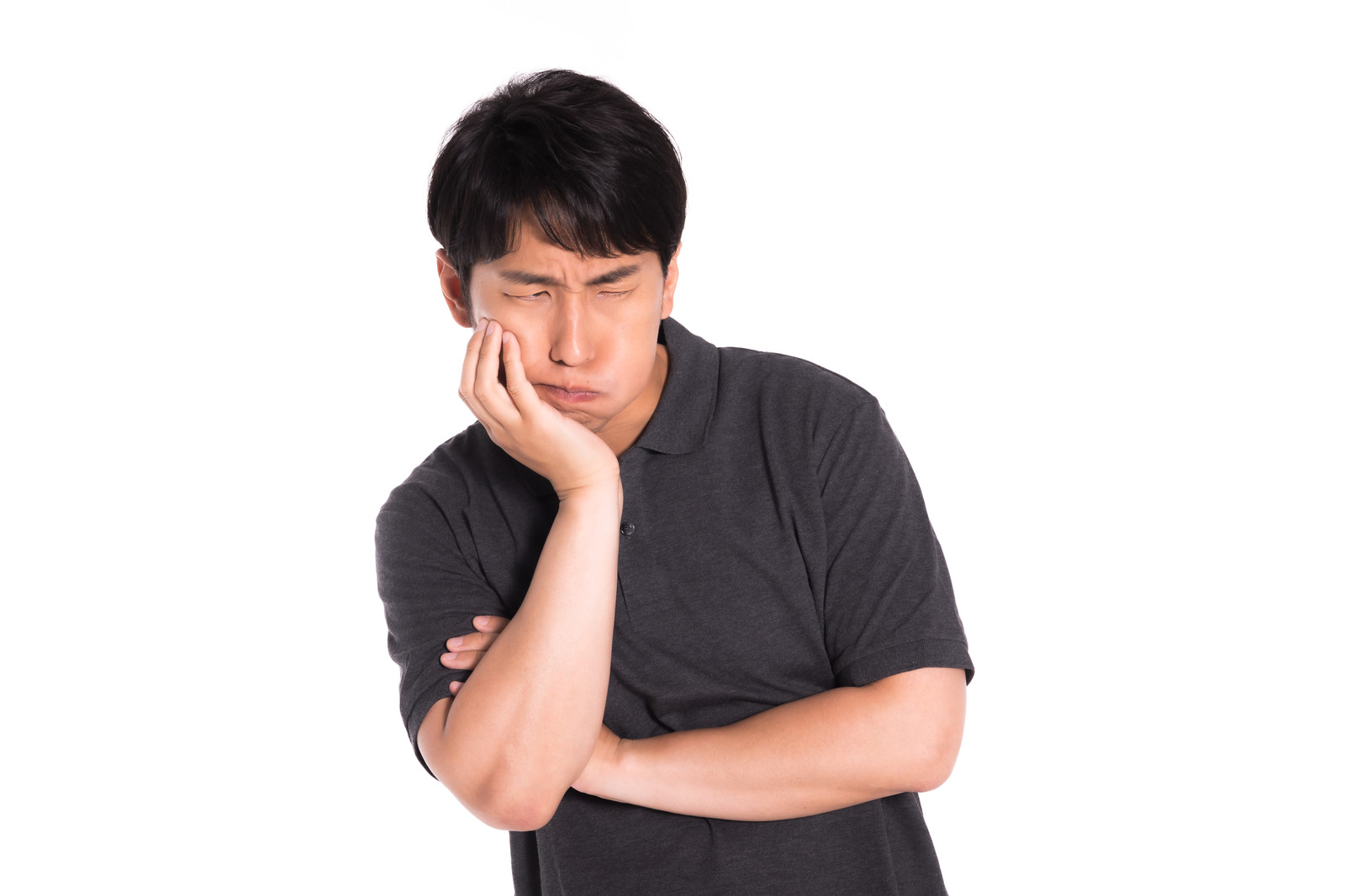 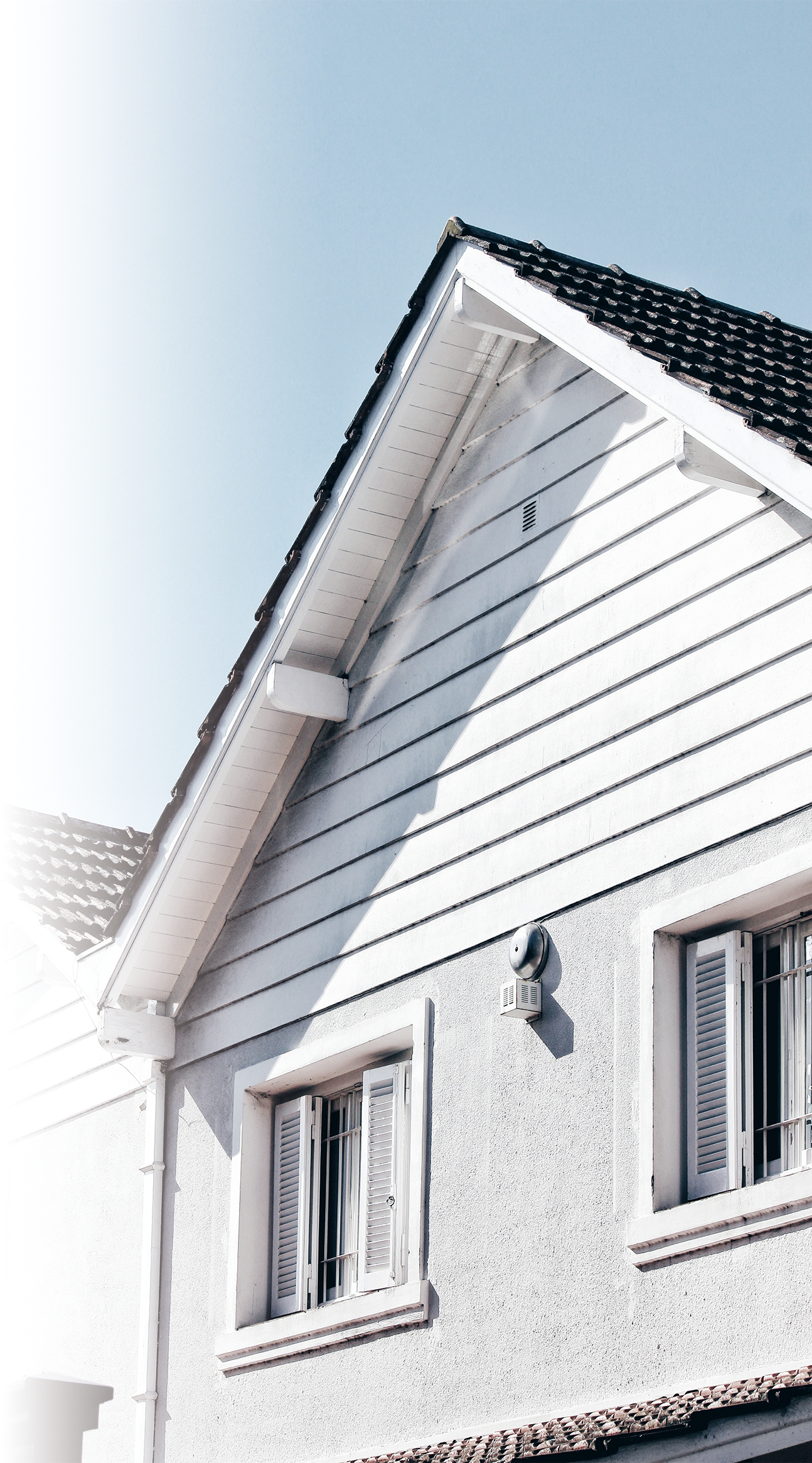 「売却金額ではなく、大事なのは　手残り金額！！」
不 動産売却7つのポイント
　　　　　その❻
不動産を売却すると、仲介手数料、印紙代、譲渡所得税などが必要になることがあります！
【ここがポイント💡】
必ず、税理士に譲渡所得税の計算までしっかりしてもらうこと！
メリット
デメリット
【悪い不動産会社】
自分の知識だけで適当な税金の話をする。これがけっこう間違えていることがあるので要注意💦
【良い不動産会社】
税金をしっかり税理士に確認してくれる、あるいは税理士を紹介してくる
「余裕をもったスケジュールで　　　　　　　売却活動を！！」
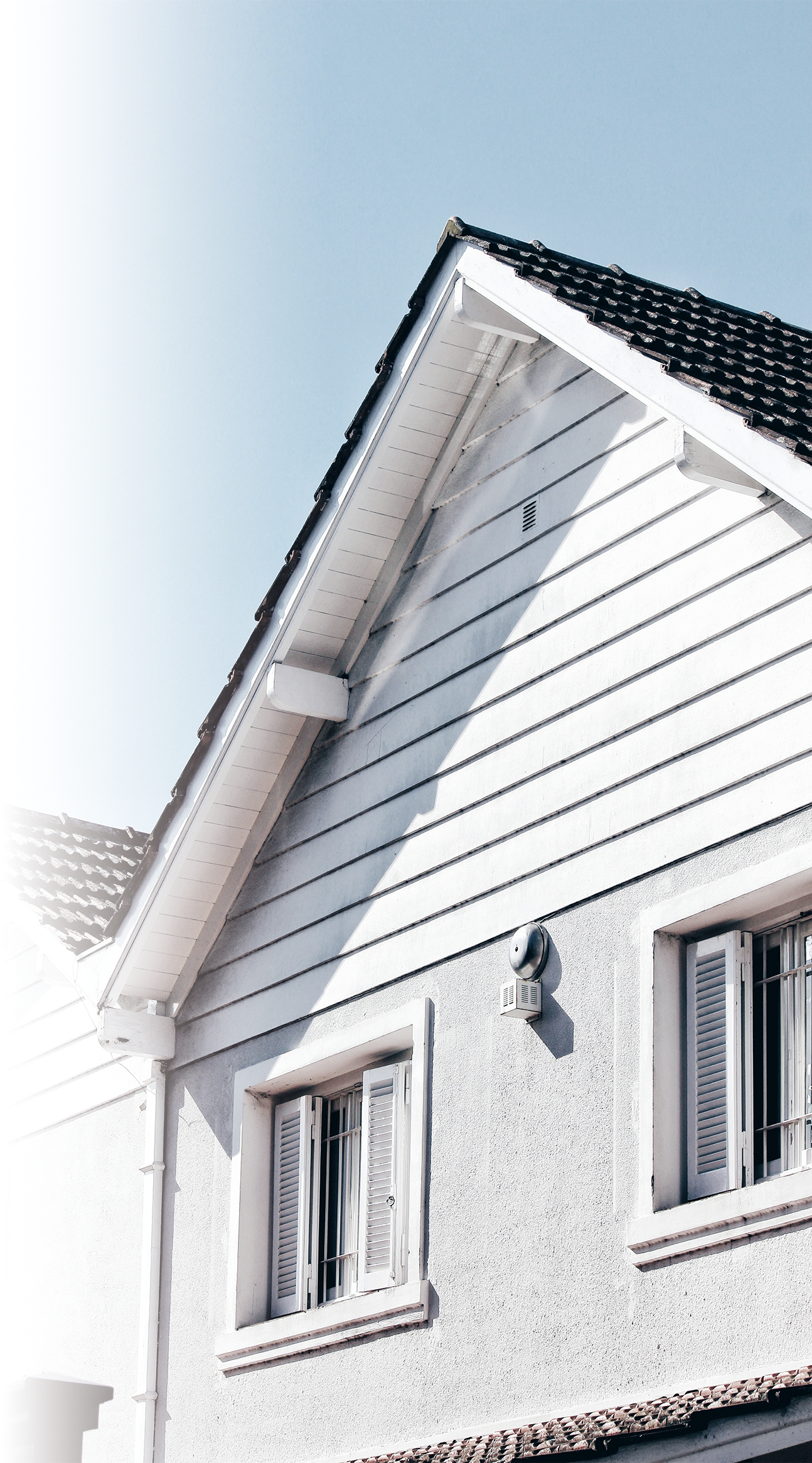 不 動産売却7つのポイント
　　　　　その❼
余裕のない売却計画（スケジュール）は　不動産会社の思うつぼ💦
不動産会社の心の声『鴨が葱を背負ってキターーー』
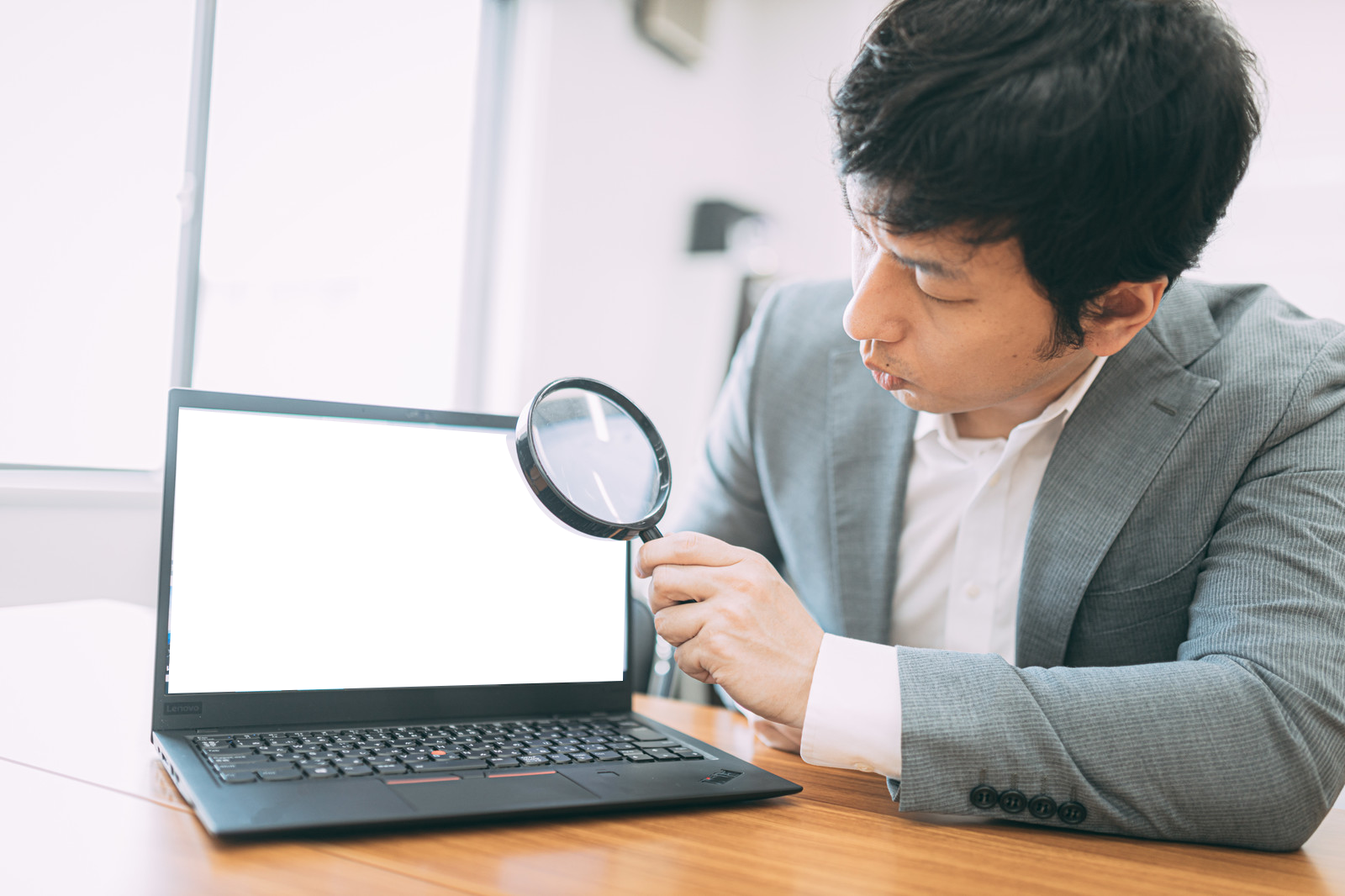 【売却活動の目安】
販売開始～契約（約3ヶ月）
契約～引渡し（約２～3ヶ月）
不動産売却には半年くらいは掛かると考えておきましょう～
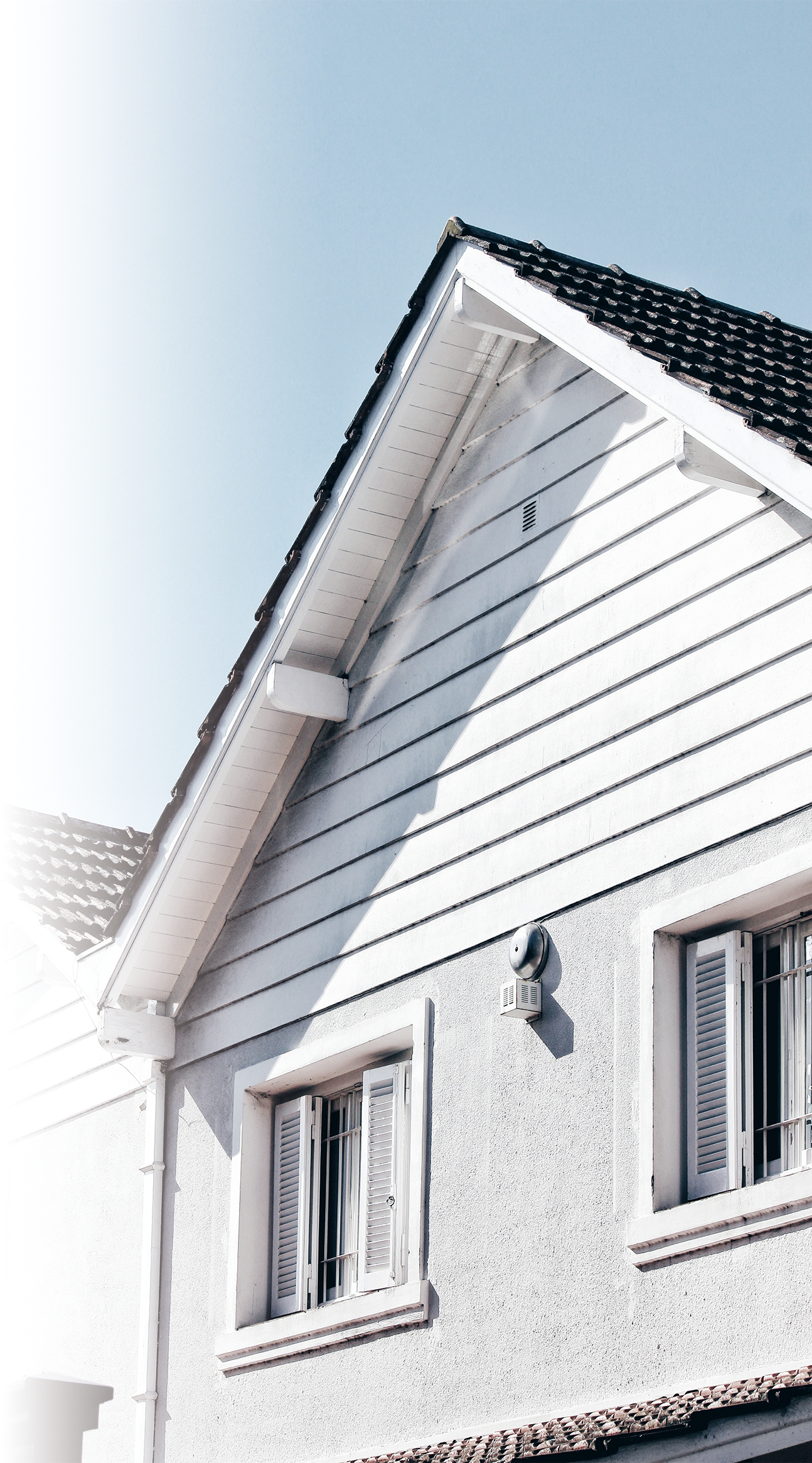 不 動産売却7つのポイント
　　　　　おまけ
不動産の仲介手数料について
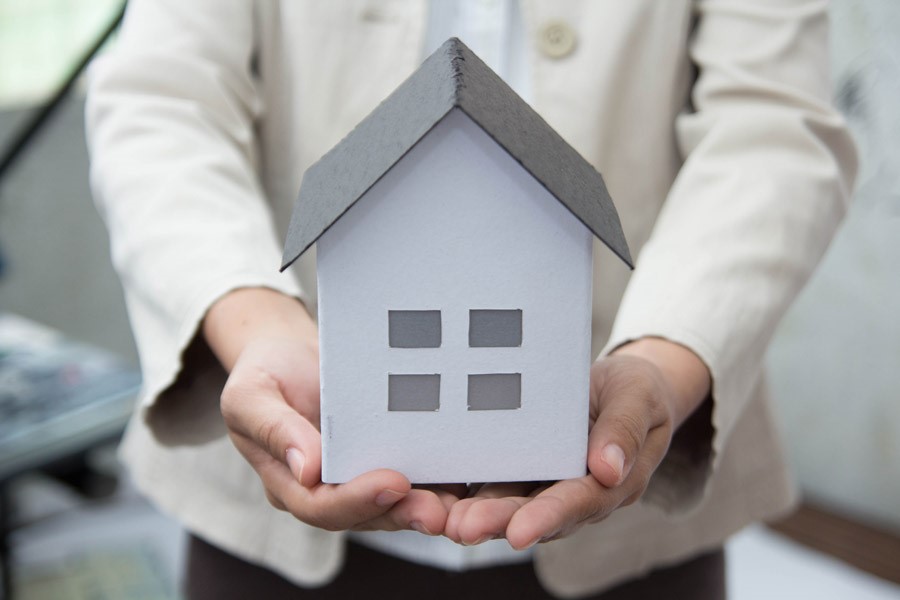 不動産の仲介手数料はご存じですか？
400万円以上の物件は、
不動産の価格×３％＋6万円×消費税（10％）
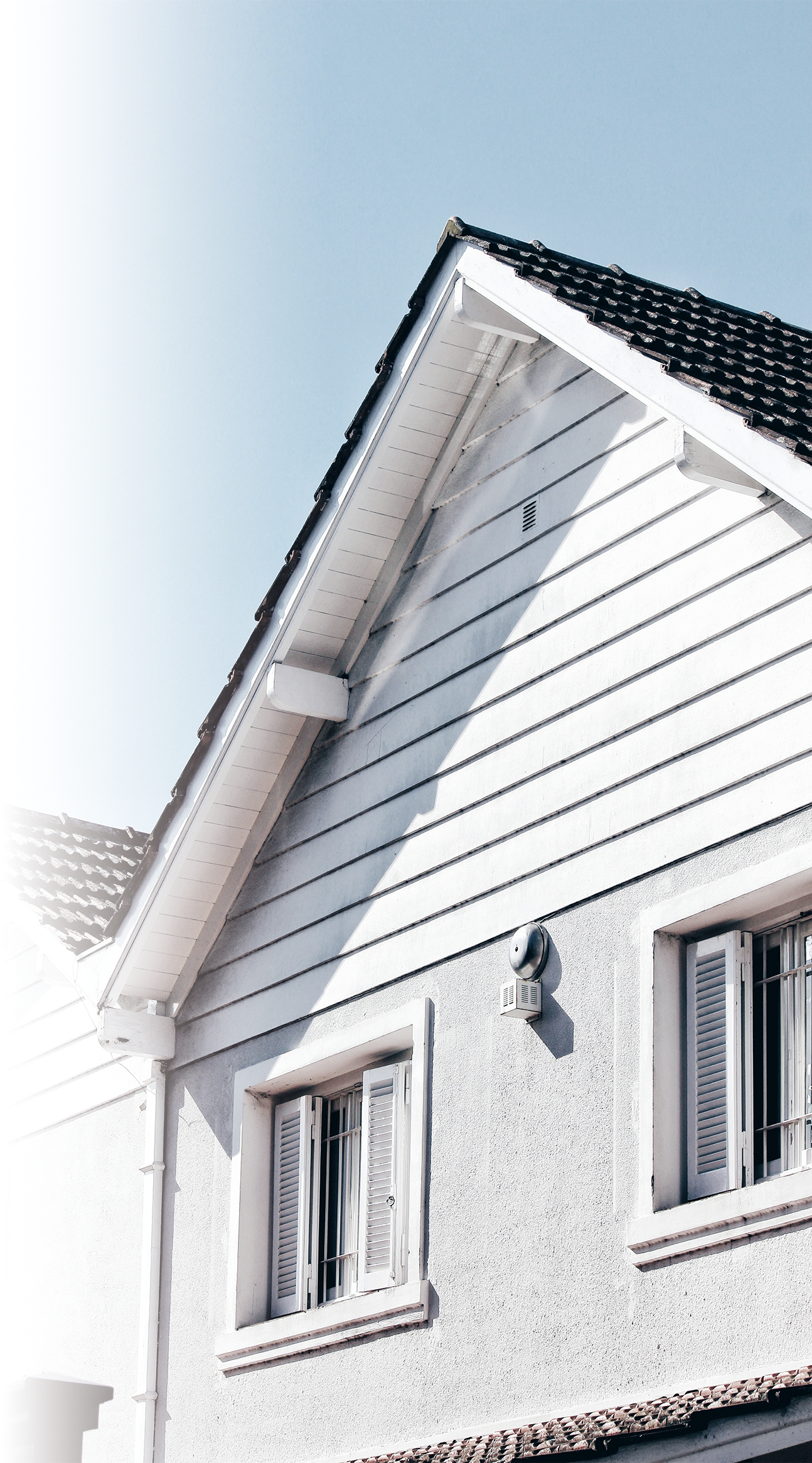 不 動産売却7つのポイント
この場合の仲介手数料はいくら？
Q1
4,000万円のマンション売却時の「片手」の
仲介手数料はいくらですか？
Q2
3,500万円のマンション売却時の「両手」の
仲介手数料はいくらですか？
不動産屋じゃないのに不動産の相談に乗ってくれる専門家を傍に！
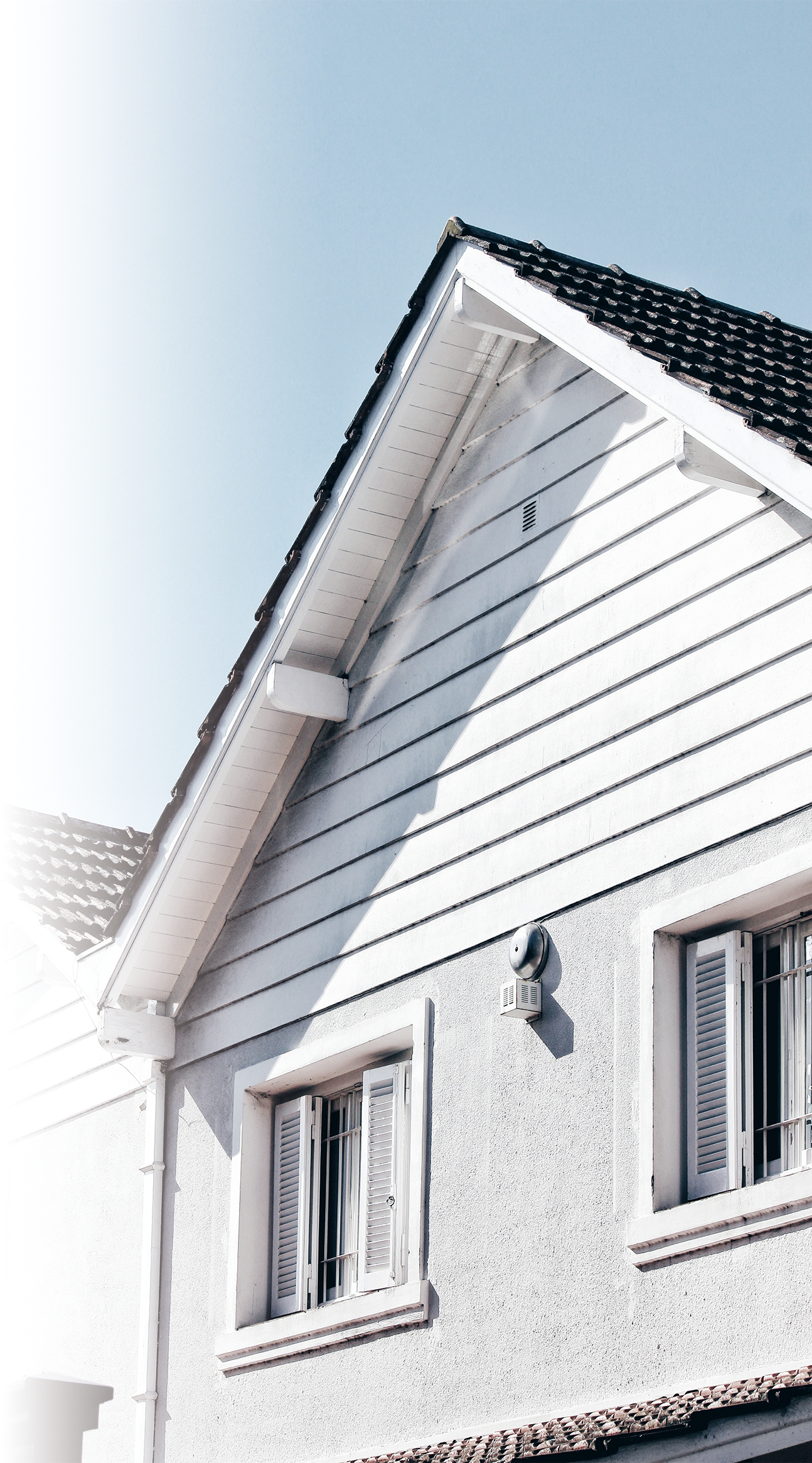 不 動産売却7つのポイント
　　　　　まとめ
シニアライフカウンセラー（シニアライフ相談めーぷる）は、
□不動産売却
□空き家管理
□有効活用
これらの悩みに第三者として客観的に相談に乗れることが　　　最大の強みです( ｰ`дｰ´)ｷﾘｯ
本資料に関するお問い合わせは、下記宛先までお願いします
16
Copyright©一般社団法人　シニアライフカウンセラー協会